КОГОАУ КФМЛ
Основные подходы
 к формированию математической грамотности обучающихся на уроках и
 во внеурочной деятельности
Елена Владимировна Корзунина, зам. директора по УВР
Лариса Викторовна Рогозина, учитель математики

11 февраля 2022г.
КОГОАУ КФМЛ
Что такое математическая грамотность
Математическая грамотность – это способность индивидуума проводить математические рассуждения и формулировать, применять, интерпретировать математику для решения проблем в разнообразных контекстах реального мира.
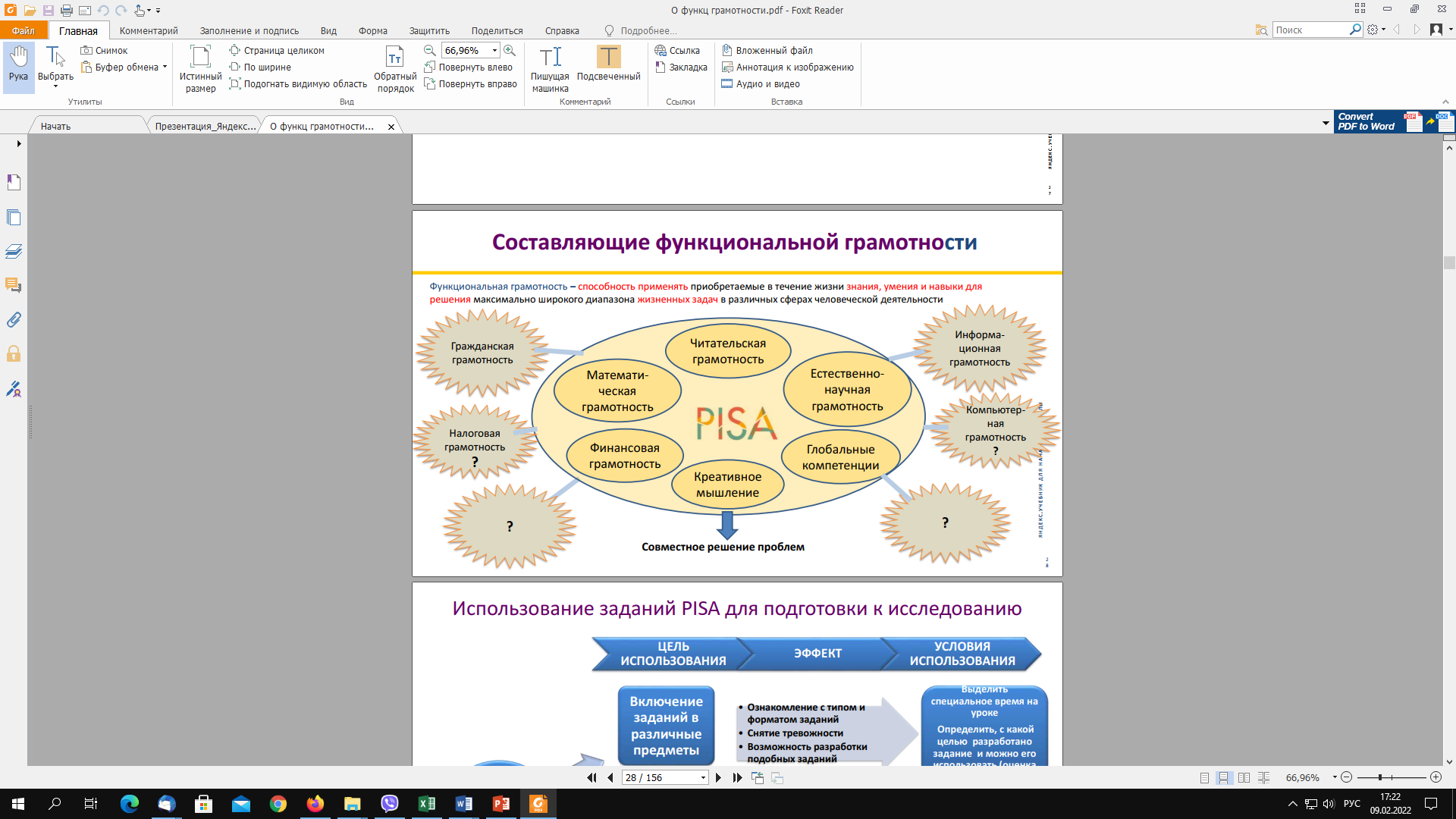 КОГОАУ КФМЛ
Математическая грамотность
Включает использование математических понятий, процедур, фактов и инструментов, чтобы описать, объяснить и предсказать явления.
Помогает людям понять роль математики в мире, высказывать хорошо обоснованные суждения и принимать решения, которые необходимы конструктивному, активному и размышляющему гражданину
КОГОАУ КФМЛ
Механизм взаимодействия двух миров
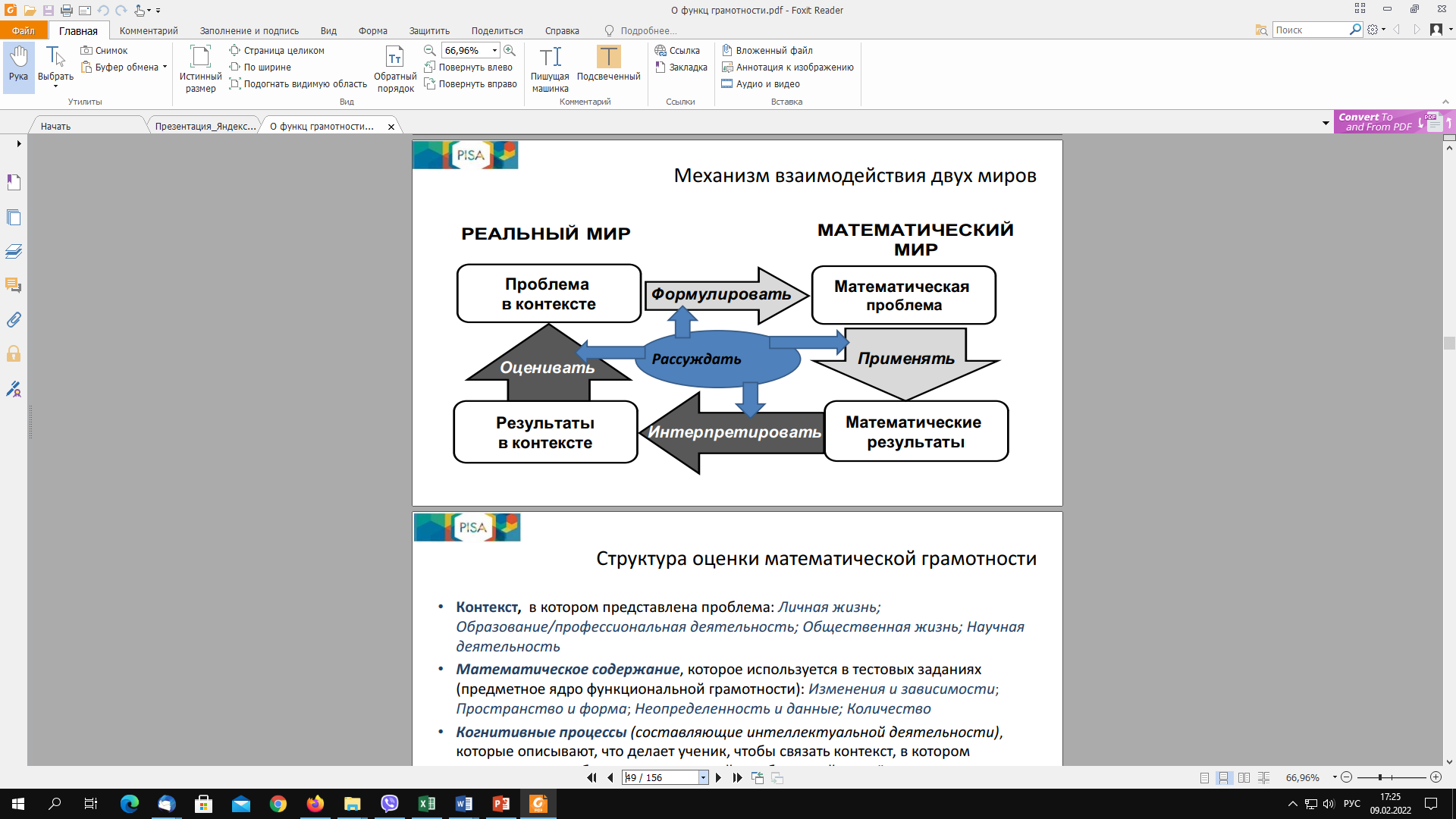 КОГОАУ КФМЛ
Образовательное пространство школы
Что?
Где?
Как?
КОГОАУ КФМЛ
Требования к заданиям
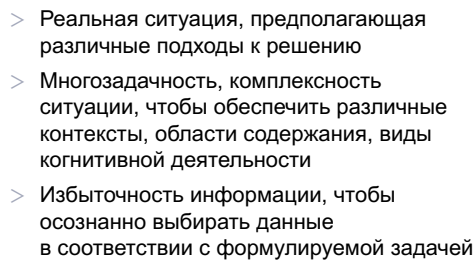 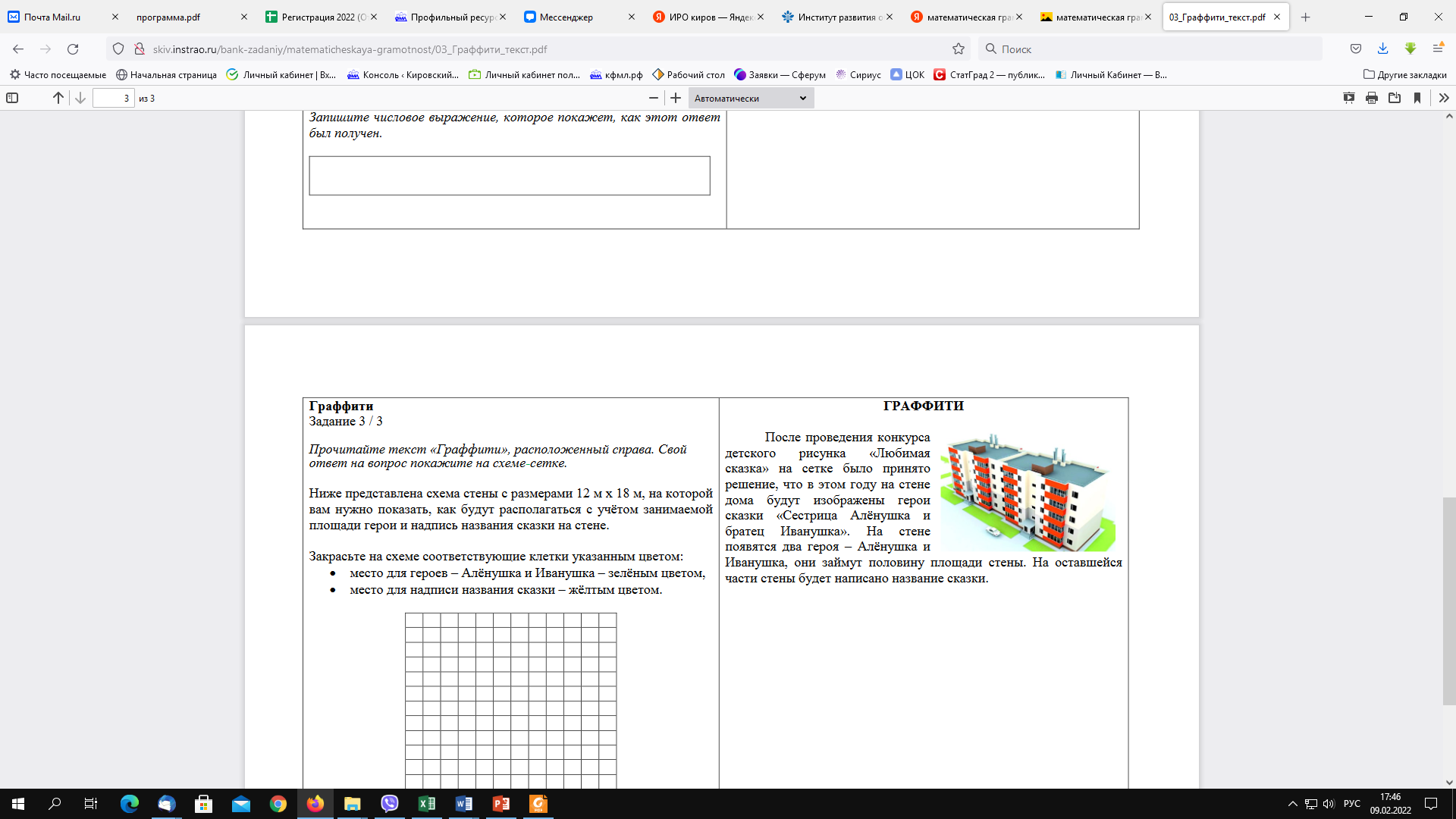 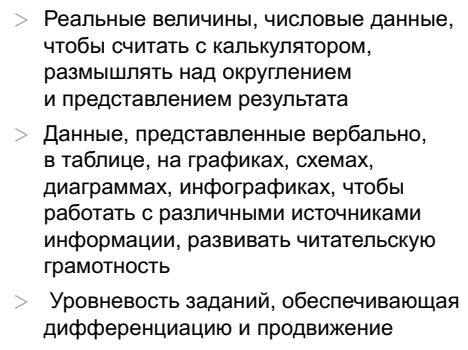 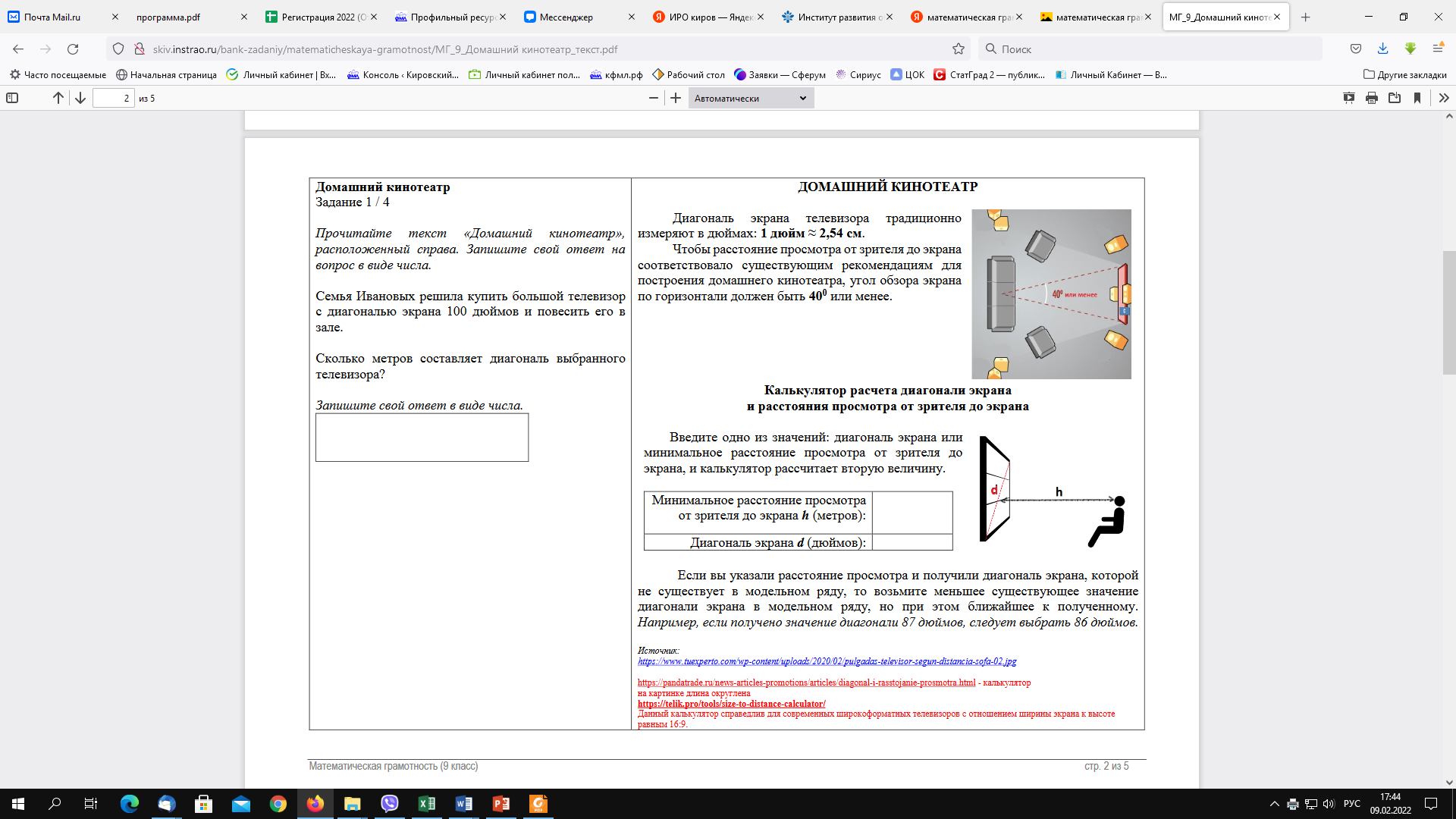 КОГОАУ КФМЛ
Контекст
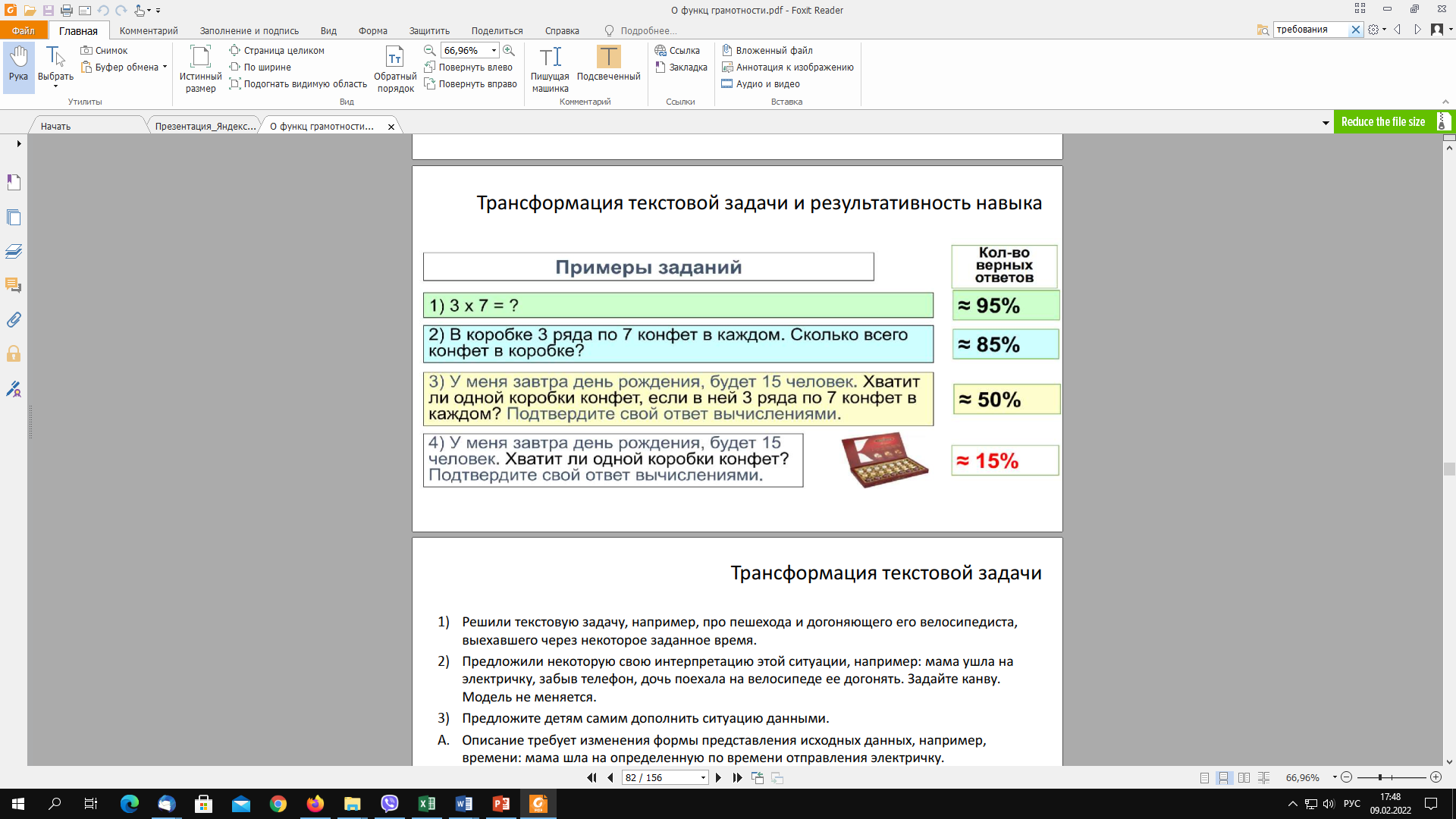 КОГОАУ КФМЛ
Пример задания, 5 класс
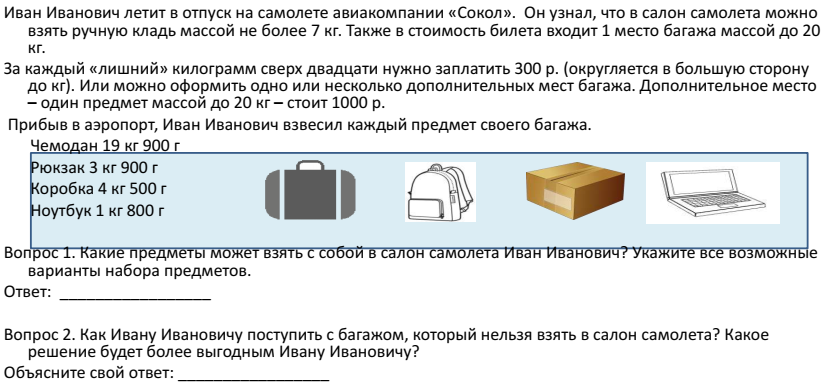 КОГОАУ КФМЛ
Характеристика задания
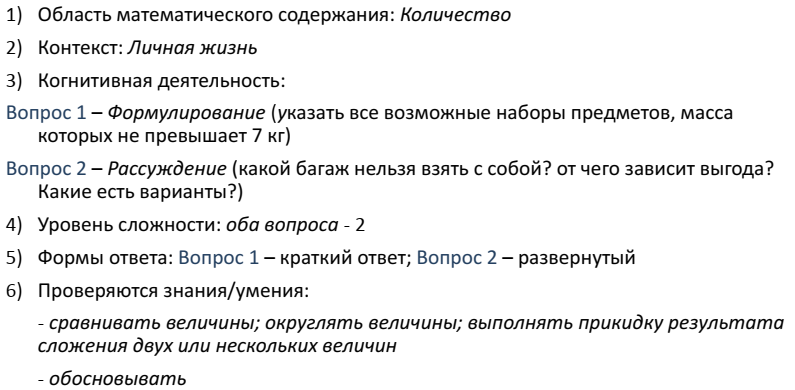 КОГОАУ КФМЛ
Оценка задания
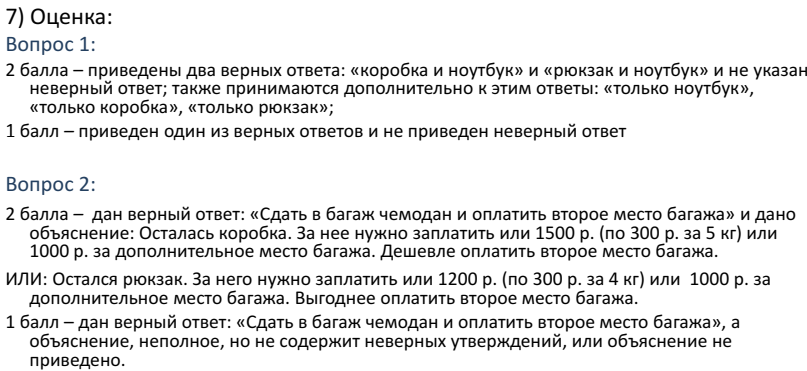 КОГОАУ КФМЛ
Банк заданий, 5-9 класс
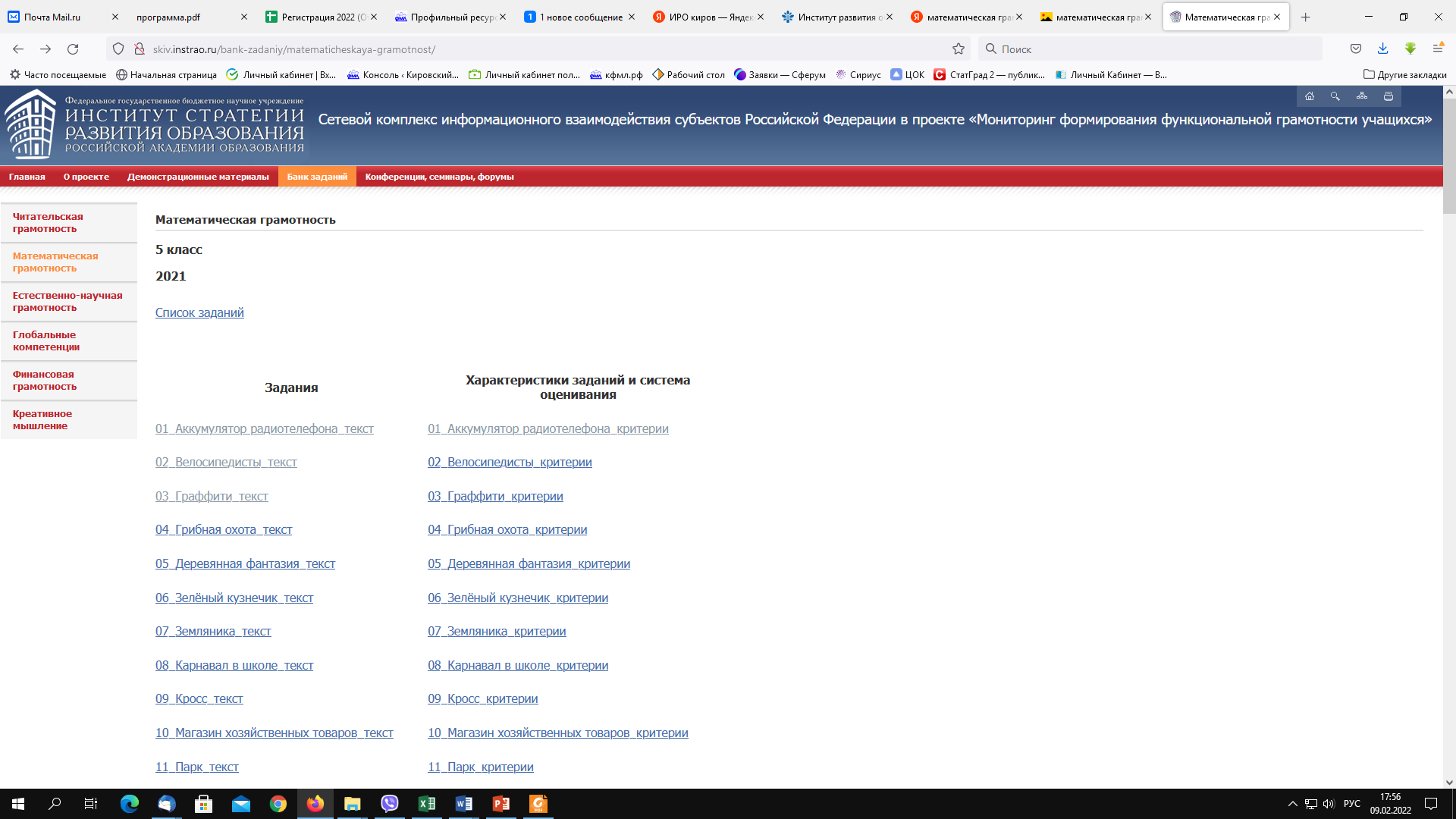 http://skiv.instrao.ru/bank-zadaniy/matematicheskaya-gramotnost/
КОГОАУ КФМЛ
Литература
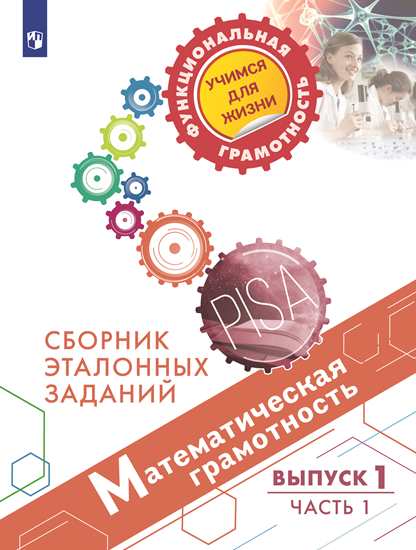 КОГОАУ КФМЛ
Образовательное пространство школы
Что?
Где?
Как?
ТДМ разрабатывалась исходя из следующих требований: 
1) создать условия для того, чтобы дети на каждом уроке выполняли весь комплекс УУД, входящих в структуру учебной деятельности;
2) обеспечить при этом глубокое и прочное усвоение изучаемых ими знаний.
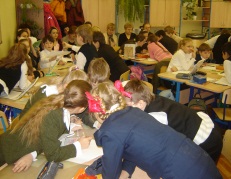 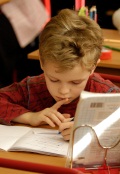 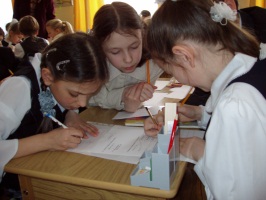 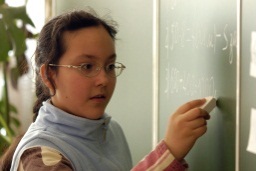 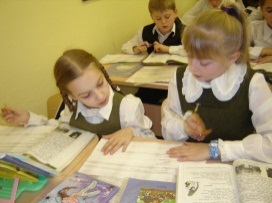 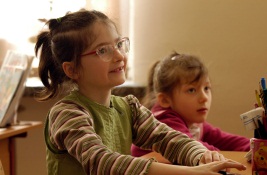 Технология деятельностного метода (ТДМ) − это педагогический инструмент, который позволяет учителю эффективно включать детей в самостоятельную учебную деятельность.
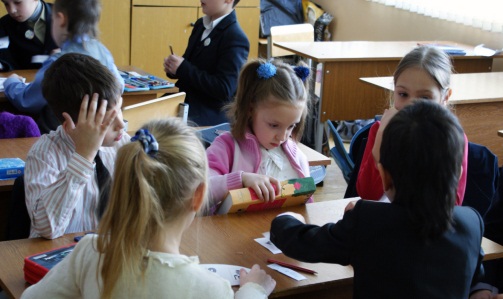 Технология деятельностного метода
1)  Мотивация к учебной деятельности.
2)  Актуализация знаний и пробное учебное действие.
3)  Выявление места и причины затруднения.
4)  Построение проекта выхода из затруднения.
5)  Реализация построенного проекта.
6)  Первичное закрепление с комментированием во внешней речи.
7)  Самостоятельная работа с самопроверкой по эталону. 
8)  Включение в систему знаний и повторение.
9)  Рефлексия учебной деятельности 
     на уроке.
9
1
6
5
2
7
8
4
3
Типы уроков в ТДМ
Урок открытия нового  знания
   Урок рефлексии
Урок построения системы знаний
   Урок обучающего контроля
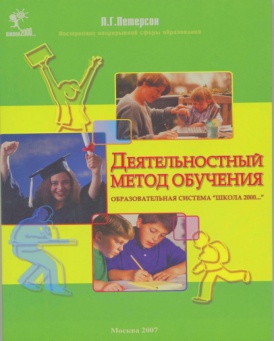 КОГОАУ КФМЛ
УРОК ОНЗ
Пробное задание:
Разделить 260 баллов между рядами пропорционально количеству полученных плюсов.
КОГОАУ КФМЛ
УРОК РЕФЛЕКСИИ
Тренировочное задание:
В интернет-магазине действует акция «Получите скидку 90 % навторой товар в чеке». При оплате чека из двух приобретаемыхтоваров скидка распространяется на товар с наименьшей или сравной ценой.
Задание 1 / 2Игорь покупает в интернет-магазине две футболки стоимостью 800 и900 рублей. Какую скидку он получит при покупке двух футболок?
Задание 1 / 2Игорь со старшим братом покупают подарок маме и бабушке, всегоу них 10 тыс. рублей. Они выбрали в интернет-магазине два товарастоимостью 6,8 тыс. р. и 8,2 тыс. р. Смогут ли они уложиться вимеющуюся у них сумму денег?
КОГОАУ КФМЛ
УРОК ПОСТРОЕНИЯ СИСТЕМЫ ЗНАНИЙ
Максим и Антон – братья. Максим катается на двухколёсномвелосипеде, Антон – на трёхколёсном. Во время прогулок ониустраивают гонки с друзьями, учатся исправлять мелкиенеисправности. Оля, сестра Максима и Антона, учится в 5 классеи любит составлять задачи про своих братьев.
Задание 1/3
Максим и Антон выехали одновременно навстречу друг другу сразных концов беговой дорожки длиной 400 м. Скорость Антона –50 м/мин, а Максима – 150 м/мин.Какое расстояние будет между ними через 2 минуты?
Задание 2/3
Расположите скорости Максима, Антона и их друга Фёдора впорядке убывания. 
Задание 3/3
Максим ехал 9 минут от своего дома до дома друга со скоростью 6км/ч. Если на обратном пути он уменьшит скорость вдвое, за какое время он доедет от дома друга до своего, двигаясь по той же дороге?
КОГОАУ КФМЛ
УРОК ОБУЧАЮЩЕГО КОНТРОЛЯ
Для прохождения практики на производстве студентыкулинарного колледжа были направлены в цех по производствужареного картофеля и чипсов с различными добавками.В цехе картофель сначала очищают, а затем обжаривают:− норма отходов при очистке составляет 30 % массынеочищенного картофеля;− потери при обжарке составляют 31% массы очищенногокартофеля.

Руководство цеха решило изготавливать чипсы со вкусом грибов.В цех поступило 250 кг свежих грибов.Практикантам необходимо определить массу сушёных грибовпосле их тепловой обработки. Известно, что свежие грибысодержат 90 % влаги, а сушёные грибы − 12 %.Сколько килограммов сушёных грибов получится из грибов,которые поступили в цех? Результат округлите до целого числа.
КОГОАУ КФМЛ
ВНЕУРОЧНАЯ ДЕЯТЕЛЬНОСТЬ
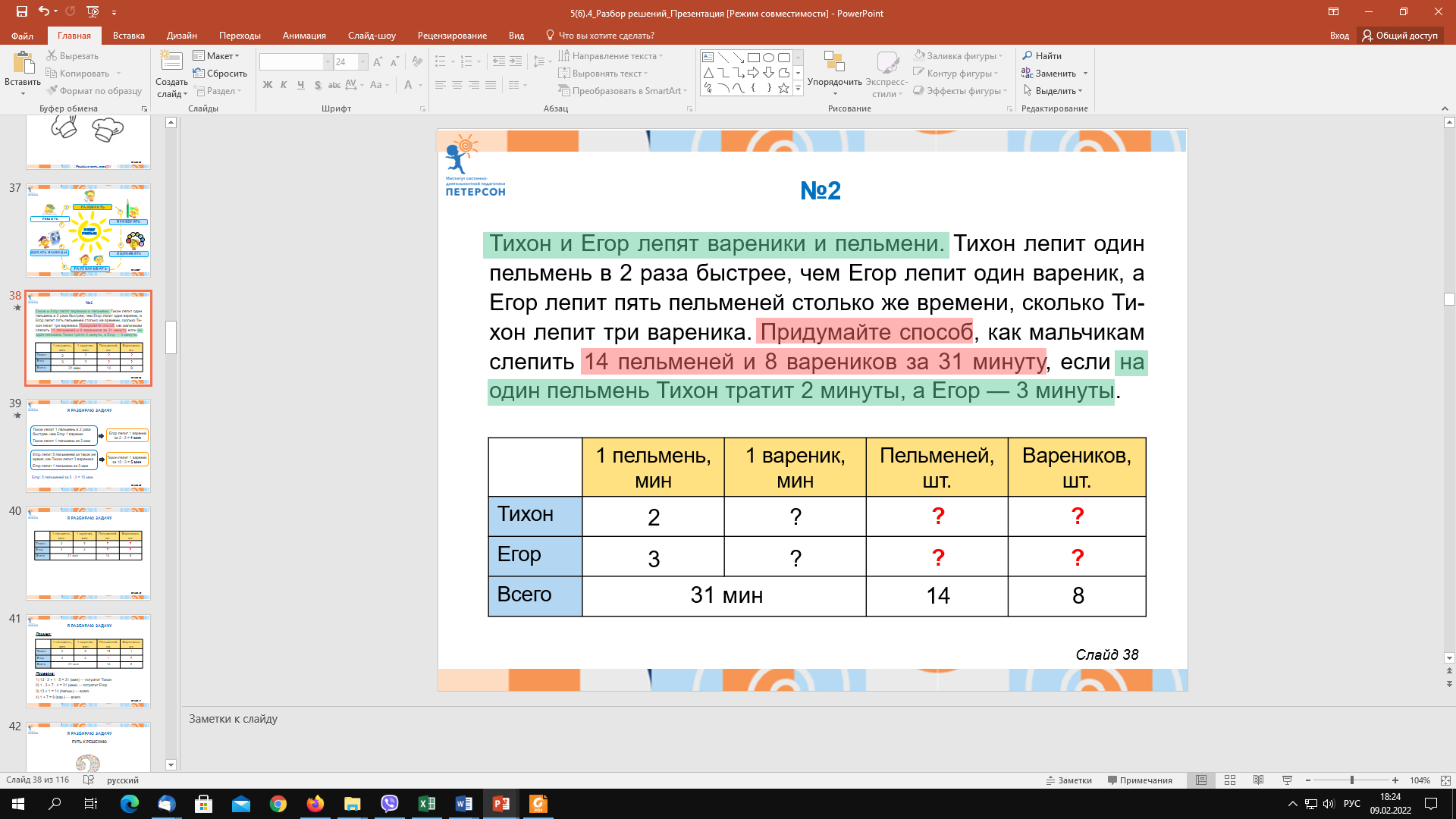 КОГОАУ КФМЛ
Образовательное пространство школы
Что?
Где?
Как?
КОГОАУ КФМЛ
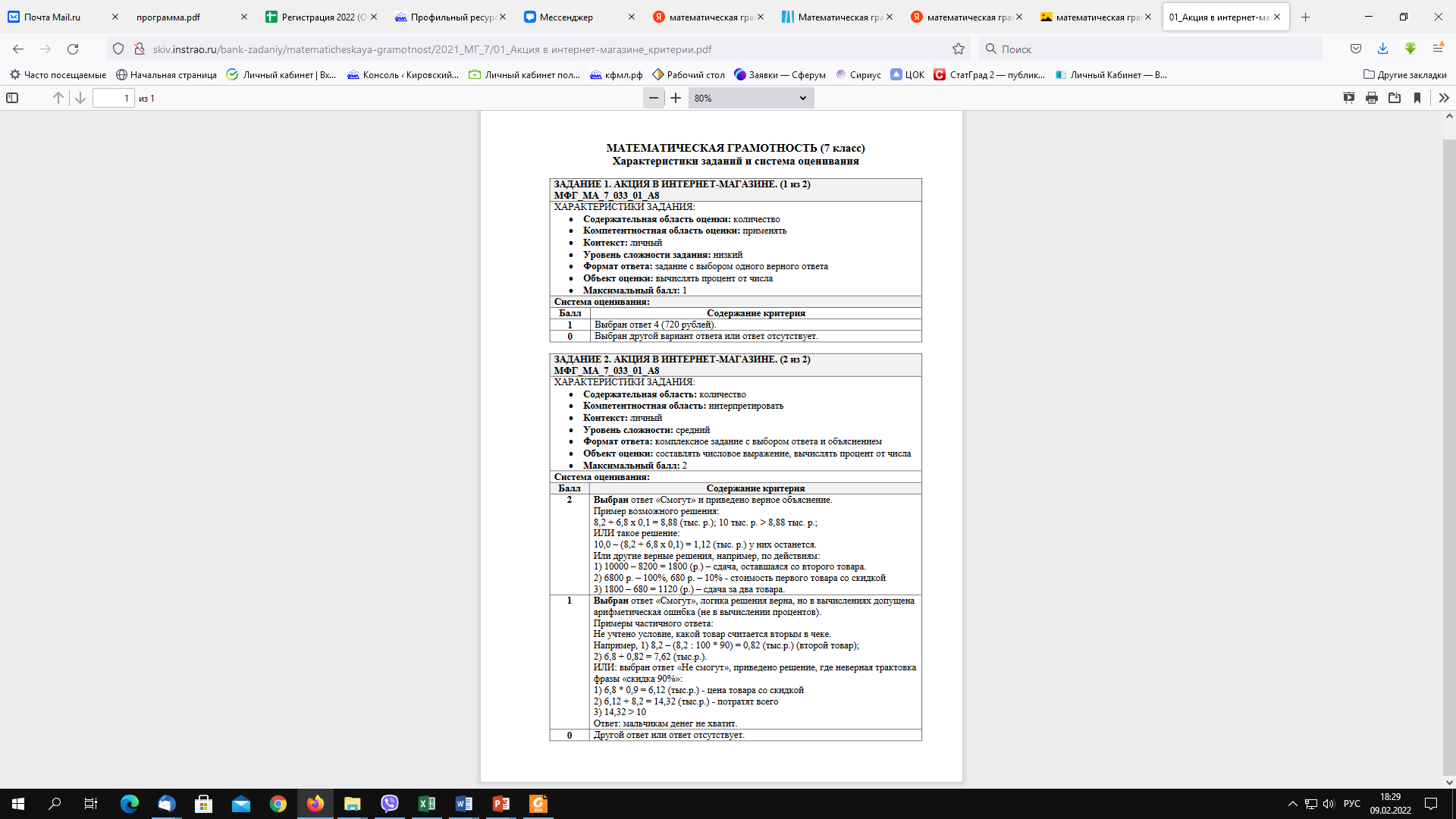 Критериальное оценивание
КОГОАУ КФМЛ
Критериальное оценивание
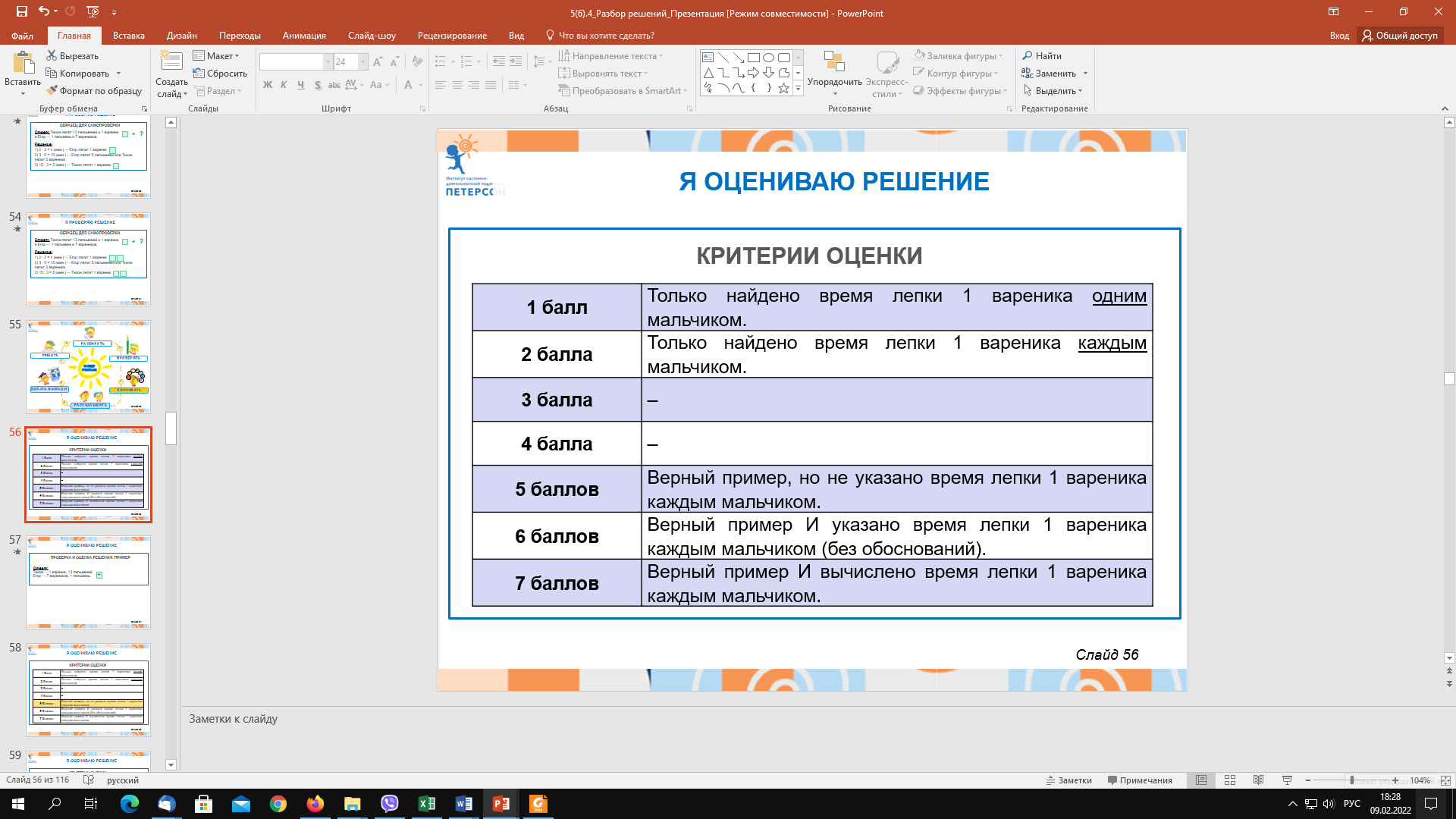 Учусь учиться
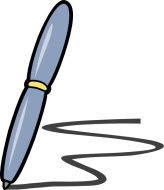 МЕТОДИКА ФОРМИРОВАНИЯ
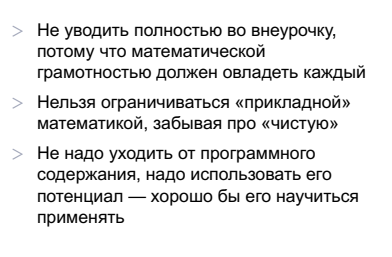 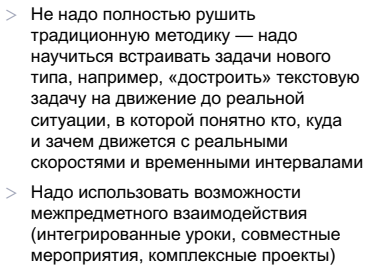 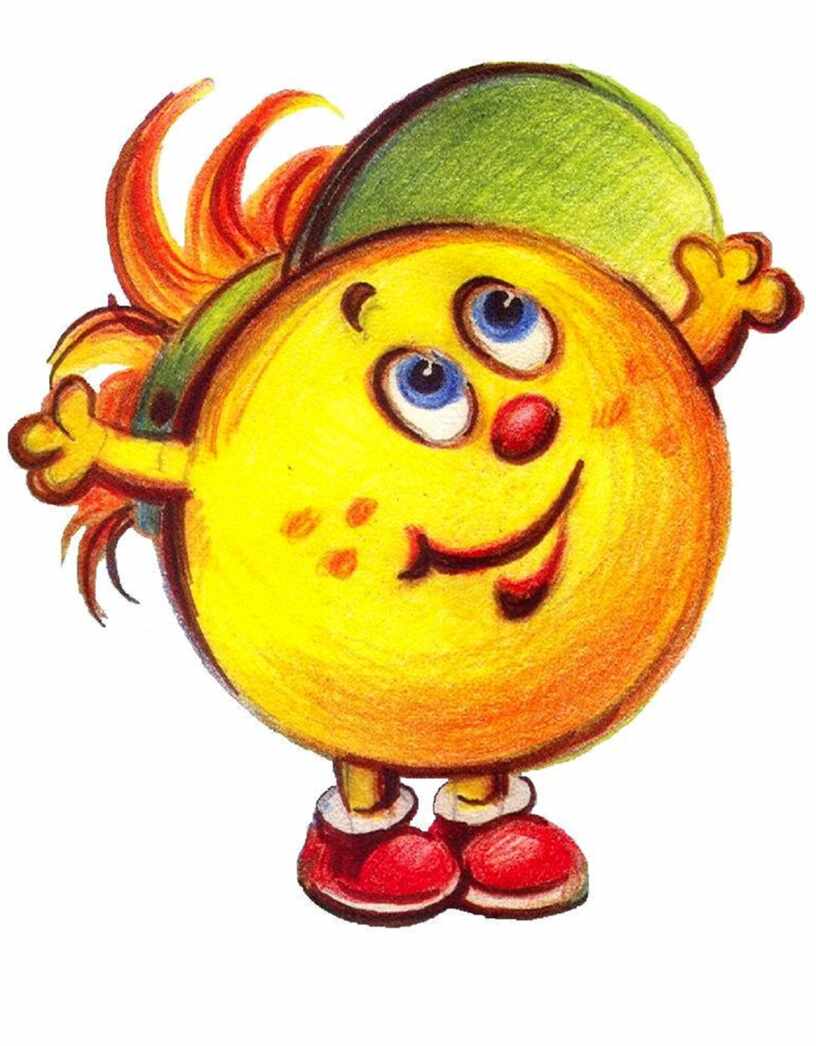 Учусь учиться
План
ПЛАН МЕРОПРИЯТИЙ
Учусь учиться
План
ПЛАН МЕРОПРИЯТИЙ
Учусь учиться
ЛУЧШИЕ ПРАКТИКИ
План
Конспект урока
Разработка внеурочного мероприятия
Статья по методике формирования МГ
Программа по формированию ФГ
Учусь учиться
КОНТАКТЫ
План
Сайт: https://kpml.ru/pages/sotrudnichestvo/profilnyi-resursnyi-tsentr
Почта: metodist@kpml.ru, evkorzun@mail.ru
Группа в WhatsApp c целью получения оперативной информации по мероприятиям: https://chat.whatsapp.com/GeFIeCMV42xDZ0xubwvcV6